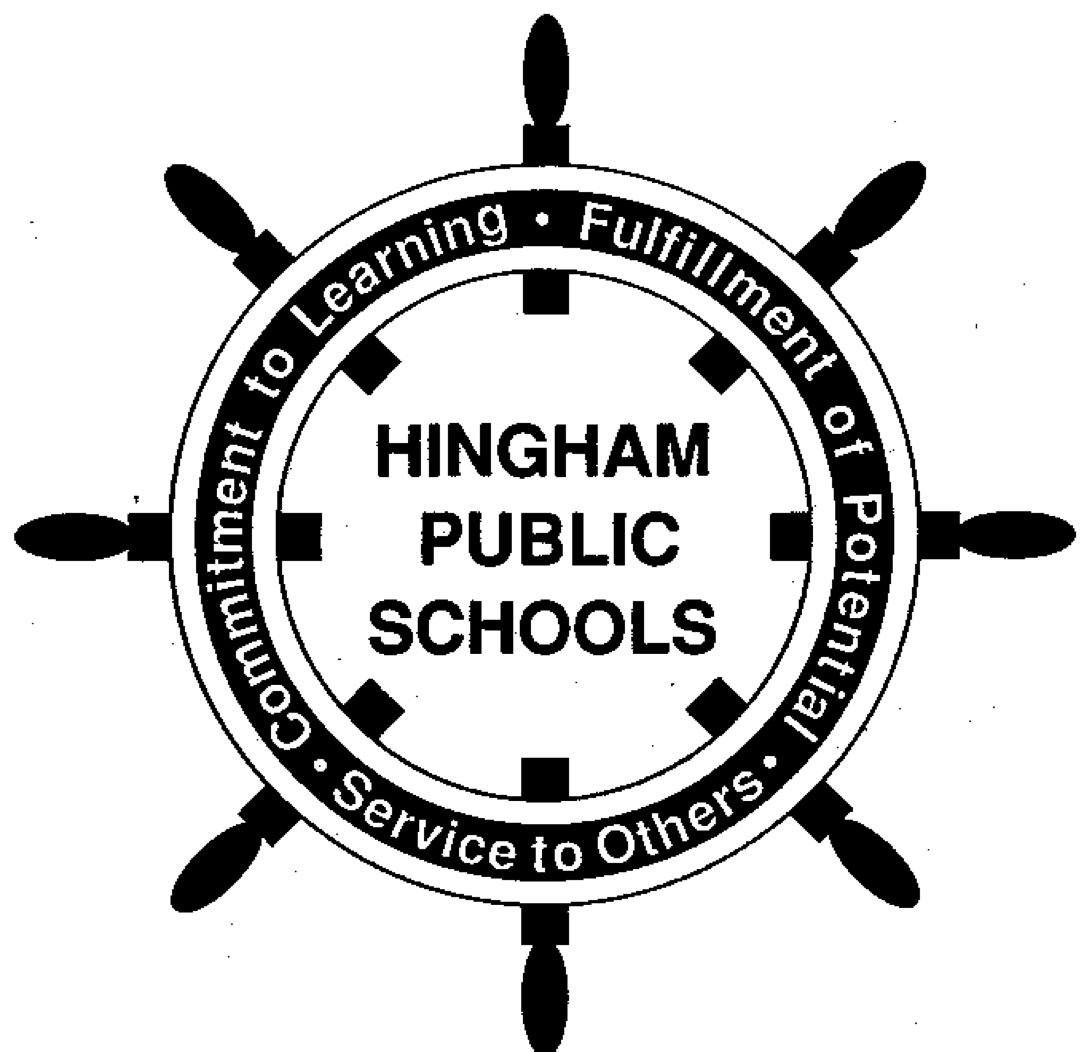 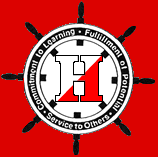 HINGHAM PUBLIC SCHOOLSJanuary 17, 2013
FY 2014 BUDGET RECOMMENDATIONS FROM THE ADMINISTRATIVE TEAM
SUPPORT AND FACILITIES
3510, 3520, 3300, 2410, 7000, 4100-4200, Capital
[Speaker Notes: ADMINISTRATION BUDGET!!!!!!

CAPITAL WILL BE MENTIONED, BUT TAKES ANOTHER ROUTE

INITIAL SEPARATION OF SPECIAL ED/VOKE ED (MANDATED PROGRAMS) AND REGULAR ED]
Regular Education
Special Education
Vocational Education
FY 14 Athletics (3510)
Contractual increases
Two new Asst. coaches 
Boys /Girl Cross Country
Sailing
Dance Moved to Athletics 
Increase for Title IX Administrative Support
Offset – Increased to cover increases and new positions
FY 14 Student Activities (3520)
Contractual Increases  on scheduled advisor stipends. 
Dance moved to Athletics
Additional MS Stipends offset by MS Activity Fee
New Global Citizen Certificate Program
Offsets include Drama Club, Student Parking, and increase in MS Activity Fee.
FY 14 Transportation (3300)
Contractual increases in the Allowance Account.  Needs to be negotiated for FY 14
Enrollment Driven need for an additional bus and driver
Fuel –Town wide fuel assumption rate up slightly. Based on Actual 2012 Gallons seasonally adjusted.
Lease includes 1 new bus
Instructional Equipment (2410)
Copier leases with three years no maintenance funded by decreased maintenance charges
Leased two additional machines in FY 13
Non Capital Equipment -allowance for Principals to authorize the purchase of small equipment during the year
Non-Instructional Equipment (7000)
Includes maintenance equipment such as vacuums, scrubbers, desk movers, mowers, leaf vacuums, and other power equipment
Funded through Building Rental and Field Rental Fees
Increases productivity
Custodial (4110)
New Custodial Supervisor/Maintenance Back up
Salaries at FY 13.  Contract needs to be negotiated.  Step increases included.
OT increase for custodial project work
Custodial supplies increased by 3+% based on government reported inflation data.
[Speaker Notes: Salaries:	
 
	The net increase in the salary line of $ 28,592 a 2% across the board increase for custodians and the addition of a stipend $2,500 for a School Dude work order system manager to provide training and support to the field and administration for using the system. The purchase and implementation of the system also helped Hingham receive a more favorable reimbursement rate from the MSBA for the New Middle School. The overtime budget is held flat year over year and includes amounts for school event coverage, training, security and other building needs.
 
 
Supplies and Materials:
 
	Supply accounts which include all cleaning products, floor care products, bathroom supplies, hand sanitizers, light bulbs, etc. are proposed at 3% increase, based on vendor inquiry.  The CPI index and Price Deflator Index for state and local government for the third quarter of 2011 are at 2.6 and 3.6 respectively.]
Heating of Buildings (4120)
Budget request down from FY 13 by $34K
Projection based on adjusted FY 12 usage and town wide price assumption for Oil, Gas and Electricity
Offsets from Building Rentals, Field Use, Continuing Ed, Drivers Ed and KIA.
New Forecasting Methodology (Average degree days to adjust previous years usage)
PRS is all electric
Utilities (4130)
Gas services for Kitchens, etc.
Service held flat year over year.
Water and sewer increase due to sewer increase and FY 13 budget error
Electricity forecast based on adjusted 12 actuals using degree days
Grounds Maintenance (4210)
Dedicated grounds maintenance person charged in Athletics.  DPW does larger school grounds.
One New Summer Hire for Grounds
Field Maintenance generally is contracted out and funded through Field Use Revolving
Additional $15K for Asphalt – Asphalt repairs are not a capital expense.  Included here in operating budget
Supplies and materials for elementary playgrounds and fields.
Plant Maintenance (4220)
Salary at FY 13 rates. Contract needs to be negotiated. Amounts included in the allowance. 
Funding for Two New Summer Help
$10.5K increase for non capital projects
Funding for state mandated lift upgrades -  $10K
Funding for state mandated fuel operator regulations $3.4K
Repair of Equipment (4230)
Copier maintenance charges reduced due to leasing some new equipment.
Other includes Repair of Instructional equipment such as Audiovisual, Music, Foreign Language, Computers, Health, etc.
Network Management allocation for tech support at Central office and phone system across the system
Administration’s Capital Request By School and TypeFY 2014
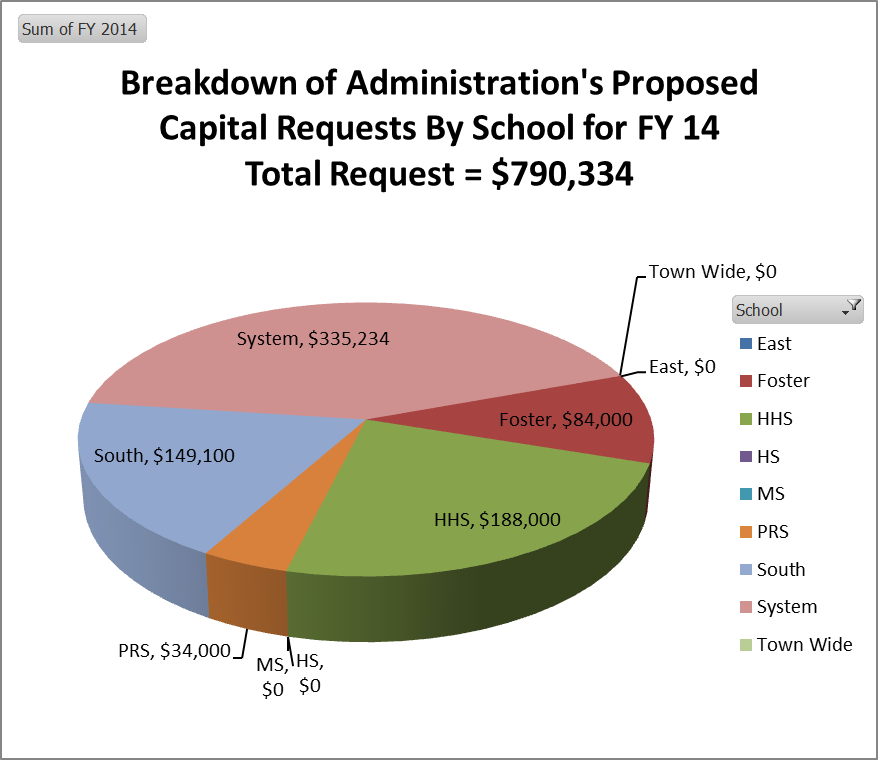 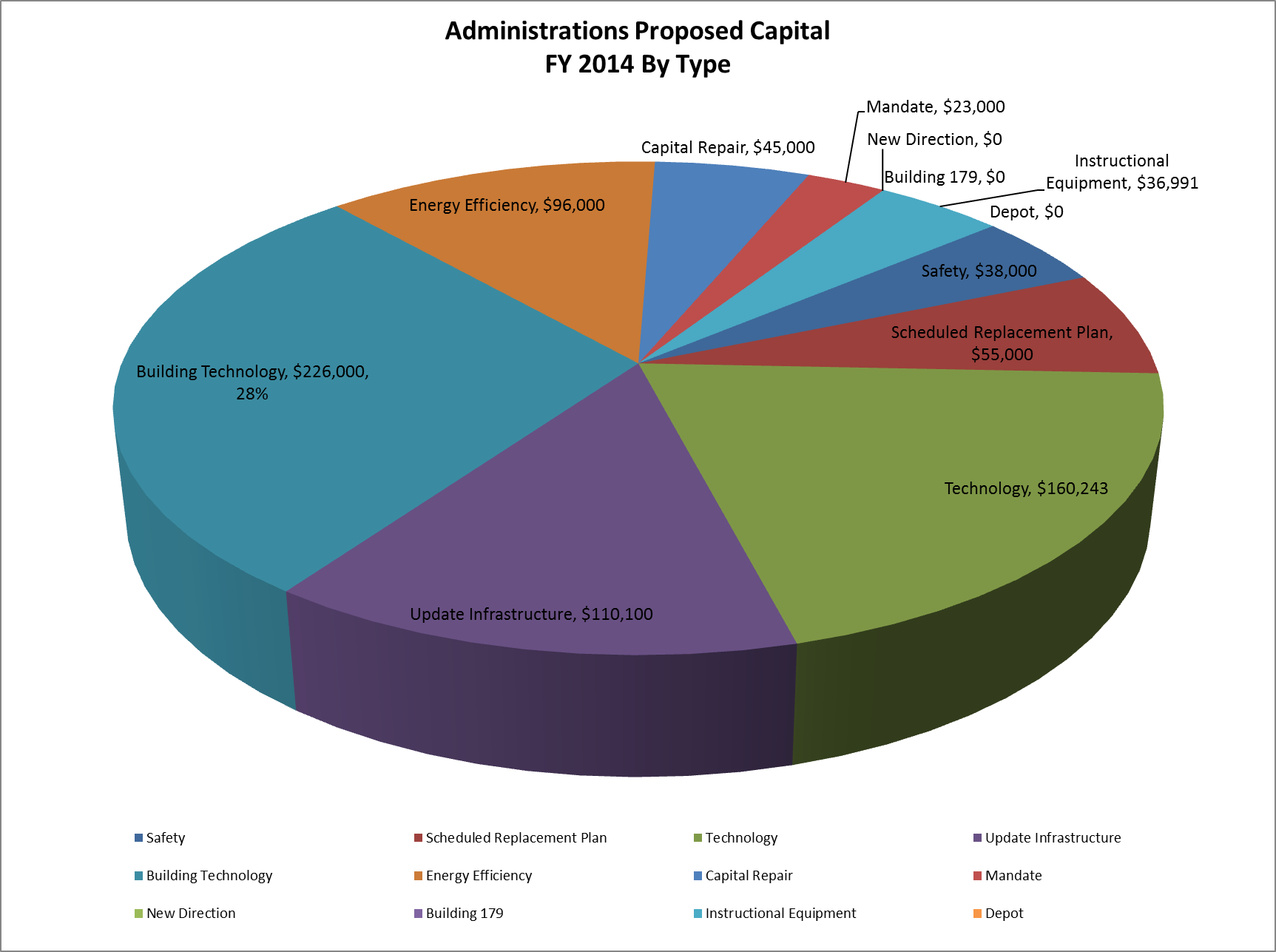 2014Capital Breakdown By Type (page 1 of 3)
2014Capital Breakdown By Type (page 2 of 3)
2014Capital Breakdown By Type (page 3 of 3)
Next Steps
Special Ed Budget Detail
January 24, 2013 General Discussion
January 31, 2013 Joint meeting of Selectmen and Advisory at Town Hall

Questions????